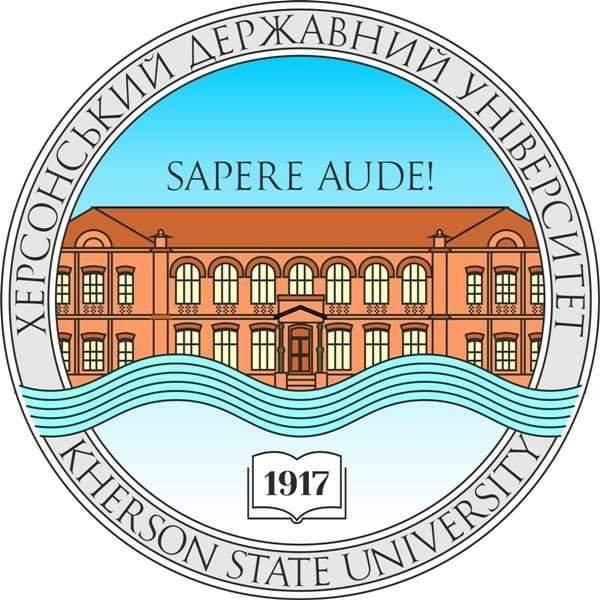 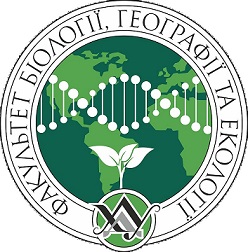 ХЕРСОНСЬКИЙ ДЕРЖАВНИЙ УНІВЕРСИТЕТФакультет біології, географії і екологіїКафедра географії та екології
Педагогіка та психологія вищої школи
Предметом вивчення навчальної дисципліни є педагогічні закономірності й засоби організації та здійснення освітнього процесу (самоосвіти, навчання, виховання, самовиховання), розвитку (саморозвитку) і професійної підготовки студентів до певного виду діяльності й суспільного життя.
Метою викладання навчальної дисципліни є усвідомлення сучасного стану та перспектив розвитку вищої освіти, закономірностей сучасного педагогічного процесу у вищій школі аби підготувати магістрантів до майбутньої науково-педагогічної діяльності у вищих навчальних закладах.
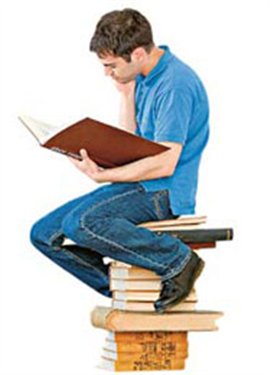 Основні завдання дисципліни:  розкрити основні теоретичні засади філософії педагогіки вищої школи, дидактики та теорії виховання;  дати загальну характеристику сучасного освітнього простору вищої школи, залучити студентів до аналізу його проблем та прогнозування перспектив розвитку;  сформувати у студентів уміння розв'язувати практичні завдання навчально-виховного процесу у вищій школі;  удосконалити навички самостійної навчальної роботи, в тому числі уміння опрацьовувати наукові літературні джерела;  сприяти опануванню майбутніми фахівцями методики підготовки та проведення різних форм організації занять у ЗВО.
Програма навчальної дисципліни
Предмет і завдання педагогіки вищої школи
 Учасники науково-педагогічного процесу у вищій школі
Система вищої освіти в Україні
Управління закладом вищої освіти
Процес навчання у вищій школі
Форми організації та методи навчання у вищій школі
Сучасні технології навчання у закладі вищої освіти
Система діагностики навчальних досягнень студентів
Педагогічна майстерність викладача вищої школи. 
Система виховної роботи у вищій школі
Дякуємо Вам за інтерес до курсу 
«Педагогіка та психологія вищої школи»!